Welcome to the webinar about activities you can do virtually with Scouts and Explorers. 

Please bear with us while we wait a couple minutes for members to join.
On tonight’s call
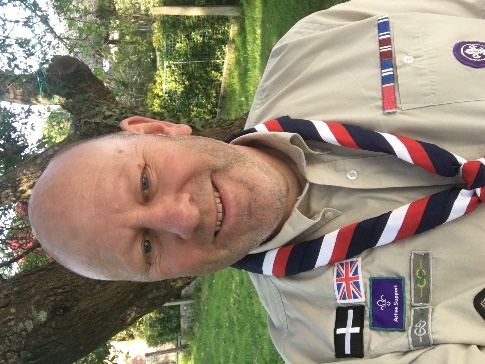 Dave Thompson, Explorer Scout Adviser and Volunteer Head of Active Support
Max Hemingway, Scout Leader
Humaairah Jama, Explorer Leader
Will Reynalds, Scout Adviser
Clint Marler, 
Air Scout Adviser
Agenda

Welcome & intro
Activity ideas for Scouts
Activity ideas for Explorers
Expert opportunities
Top tips to adapt activities to deliver virtually 
Q&A
Poll - Are you currently delivering activities online?
Activity ideas for Scouts
Max Hemingway, Scout Leader @ 4th Bramhall
Activity ideas

Paper Paddlecraft  (Science Badge / Model Badge)
Talking Stick (Craft Badge)
Tin Can Bug House (Naturalist Activity Badge)
Dream Catchers (Craft Badge)


Parachutes (Science Badge) 
Straw Rockets   (Science Badge)
Toilet Roll Star Projector (Astronomer Badge)
Story Discs (Writer Activity Badge)
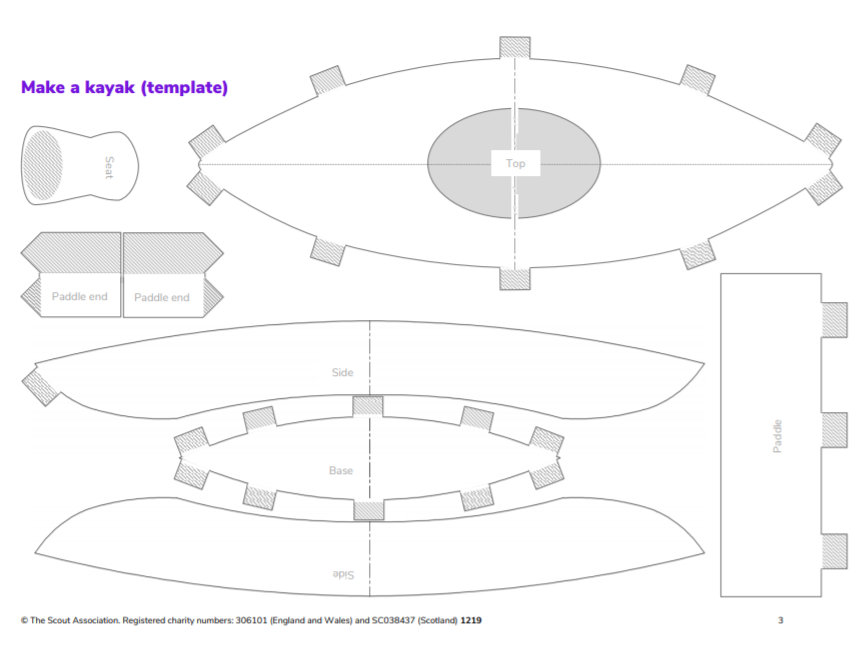 Paper paddlecraft
Science Badge / Model Badge
Instructions & Template

Talking stick
Craft badge
Watch the video here

Tin can bug house
Naturalist activity badge
Watch the video here
Dreamcatchers
Craft badge
Instructions & video

Parachutes
Craft badge
Watch the video here

Straw rockets
Science badge
Template & video

Toilet roll star projector
Astronomer badge
Watch the video here
Activity ideas for Explorers
Humaairah Jama, Explorer Leader @ 7th Goodmayes
Let Explorers take the lead. Ask them how often they want to have zoom sessions/how long they want them to be and what they want to do during them?

2-3 of them work together to plan and deliver the session for the rest of the unit. 

Different Explorers lead each session.
Session ideas

Debates
Teach/learn a skill
Taskmaster
Google street view scavenger hunt
GeoGuessr 
Book club - choose a book accessible to everyone that they read in between sessions and discuss at the session.
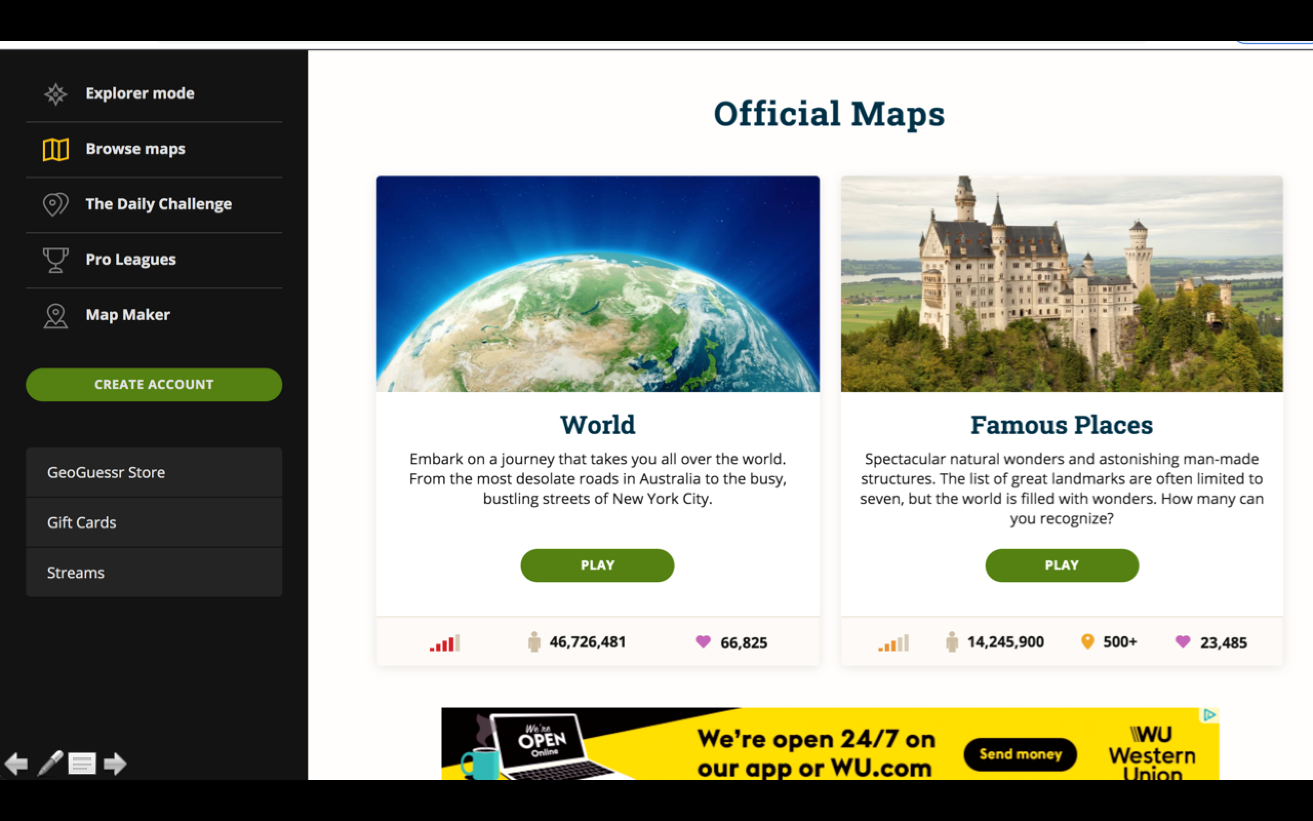 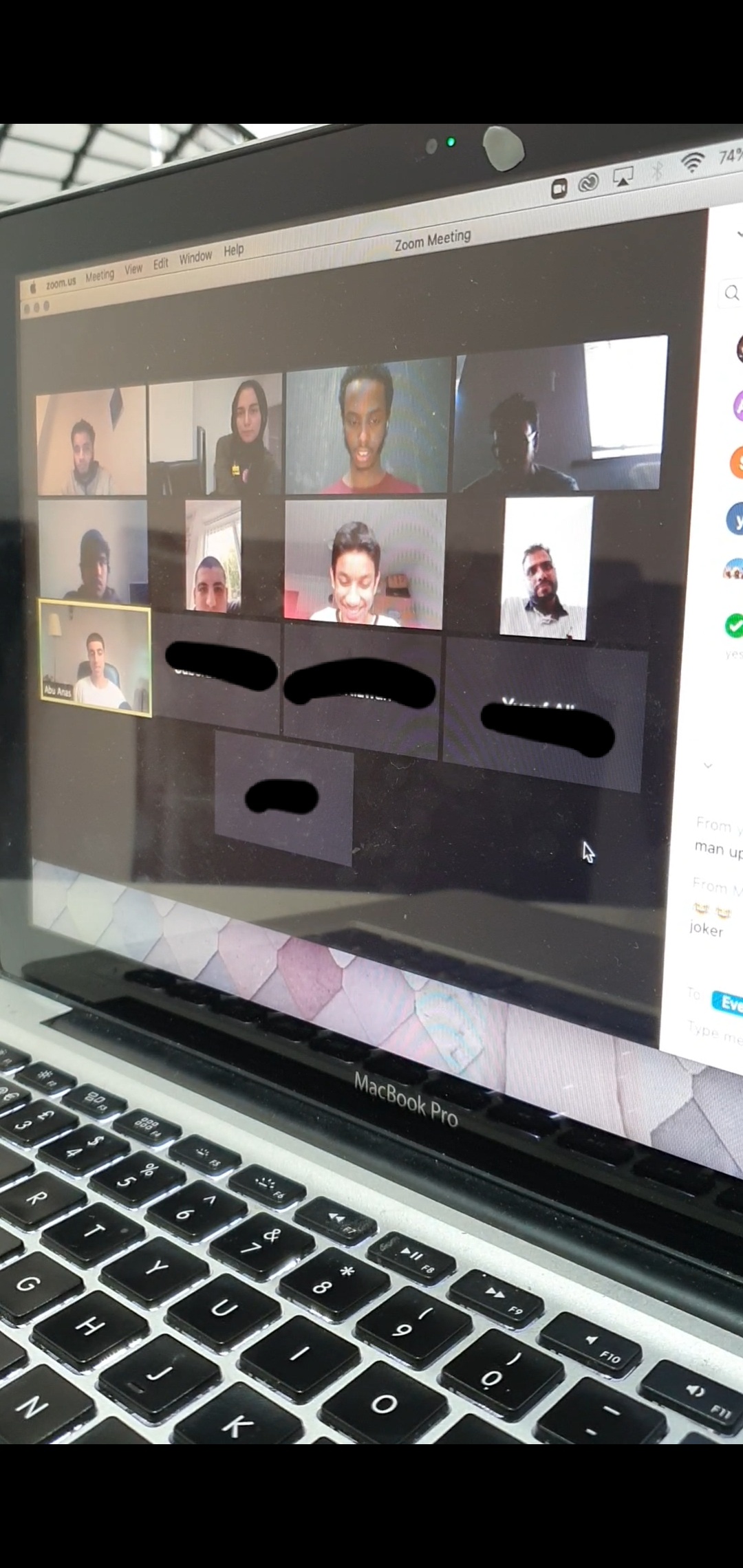 Badges
Cover over Zoom/at home

Chef activity badge
Creative arts activity badge
Global issues activity badge
International activity badge
Expert opportunities
Clint Marler, Air Scout Adviser

More opportunities to get celebrities and experts to join your Zoom meetings (compared to face-to-face)
For example:
Red Arrows & Aerobatic Pilot
Visited a Nuclear bunker talked with the Royal Navy outreach team 
International with Finnish Air Scouts
RAF Chinook demonstration team
Top tips to adapt activities 
to deliver virtually
Assets to use on your Zoom calls

Congratulations on achieving Chief Scout Awards - videos from section advisers
Ambassador videos
Branded backgrounds

Available in the Brand Centre
Or the Digital Platforms for Scouts webpage
For more activity ideas to do in The Great Indoors head to…

scouts.org.uk/the-great-indoors
1st Virtual Scout Group (filter by section in ‘popular topics’)
1st YouTube Scout Group (Facebook)
National SASU’s
How to find the recording






www.scouts.org.uk/volunteers/scouts-at-home/programme-support-webinars/
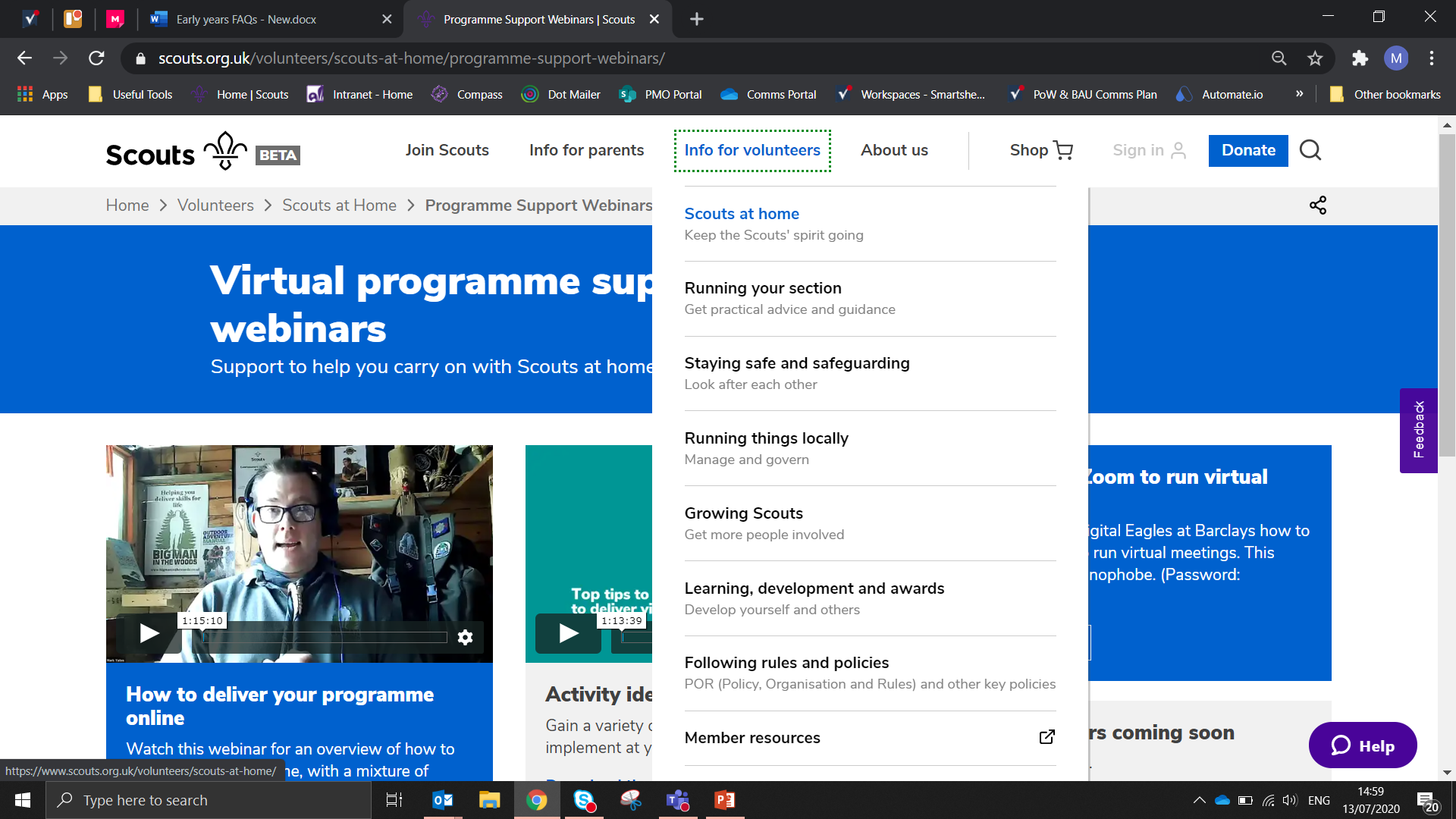 Q&A